PEMBENTUKAN HARGA
Mekanisme Pembentukan Harga
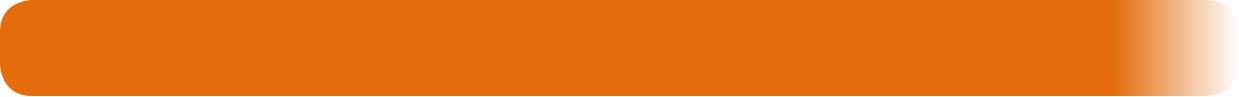 Harga Keseimbangan
Harga keseimbangan/harga pasar terbentuk melalui proses kesepakatan antara penjual dan pembeli.
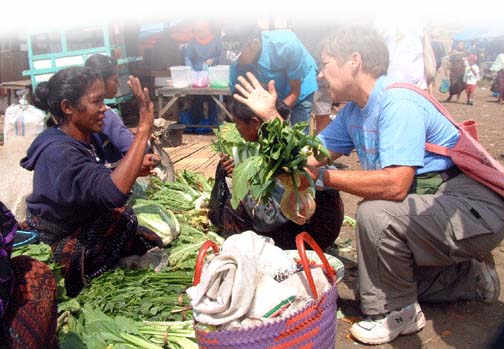 harga keseimbangan
      adalah harga yang terbentuk pada titik pertemuan kurva permintaan dan kurva penawaran, atau dengan kata lain adalah harga kesepakatan antara  penjual dengan pembeli. 
Pada harga keseimbangan 
     produsen/penawaran bersedia melepas  barang/jasa, sedangkan 
     permintaan/konsumen    bersedia membayar    harganya.
Dalam kurva harga keseimbangan terjadi titik temu  antara kurva  permintaan dan kurva penawaran, yang disebut
      Equilibrium Price
.
a) Kurva Harga Keseimbangan
Keseimbangan terjadi ketika kuantitas yang ditawarkan SAMA DENGAN kuantitas yang diminta.
Rp5.000
102
30
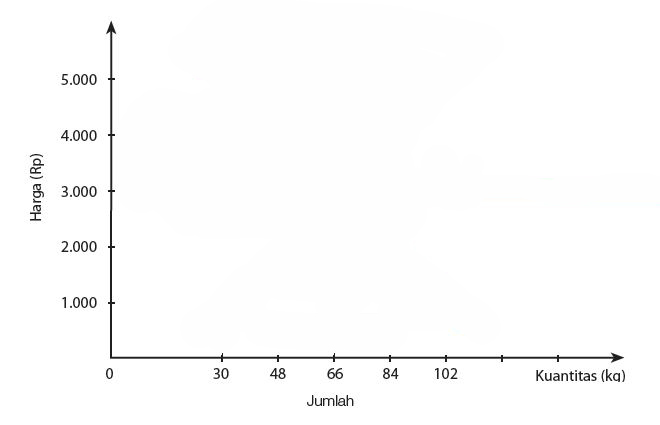 D
Rp4.000
84
48
S
surplus 72 kg
66
Rp3.000
66
surplus 36 kg
48
Rp2.000
84
30
Rp1.000
102
E
Harga keseimbangan terbentuk pada TITIK PERTEMUAN kurva permintaan dan kurva penawaran.
kekurangan 36 kg
kekurangan 72 kg
Penjual submarjinal ialah penjual yang harga pokoknya di atas harga
pasar.
b) Golongan Pembeli dan Penjual
Pembeli supermarjinal ialah pembeli yang harga taksirannya
melebihi harga pasar.
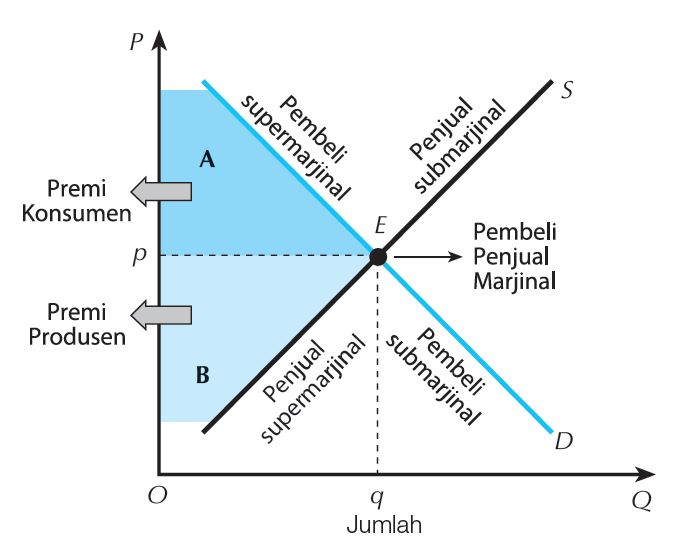 Pembeli marjinal ialah pembeli yang harga taksirannya sama dengan harga pasar.
Penjual marjinal ialah  penjual yang harga pokoknya sama dengan
harga yang ada di pasar.
Penjual supermarjinal ialah penjual yang harga pokoknya di bawah harga pasar.
Pembeli submarjinal ialah pembeli yang harga taksirannya di bawah harga pasar.
Berdasarkan penjual (penawaran), maka dapat dikelompokan menjadi tiga kelompok yaitu:
Penjual Super marginal
     yaitu Penjual yang dapat menjual barang dan jasa di bawah harga pasar.
Penjual marginal
    adalah penjual yang mampu menjual pada harga keseimbangan atau sesuai dengan harga pasar.
Penjual  Sub marginal
    adalah penjual yang hanya mampu menjual barangnya di atas harga  pasar.
Beberapa faktor yang menyebabkan pengelompokan penjual adalah:
1.Biaya produksi
2.Intesitas kebutuhan akan uang cash
3.Ada tidaknya fasilitas penjualan
4.Kekuatan atau daya tahan barang
Pasar membagi golongan pembeli berdasarkan kemampuan daya belinya menjadi tiga golongan yaitu: 
1. Pembeli super marginal
     yaitu pembeli yang kemampuan daya belinya berada di atas harga pasar atau harga keseimbangan .
2. Pembeli marginal
    adalah pembeli yang kemampuan daya belinya berada pada harga pasar (harga keseimbangan).
3. Pembeli Sub marginal
    yaitu pembeli dengan daya belinya berada di bawah
    harga keseimbangan
Let’s Go to
The Next Lesson!
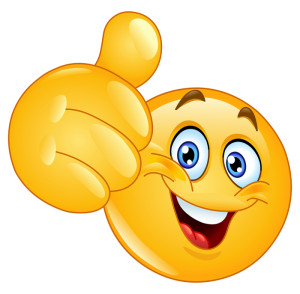